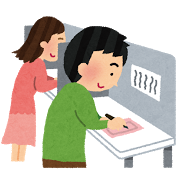 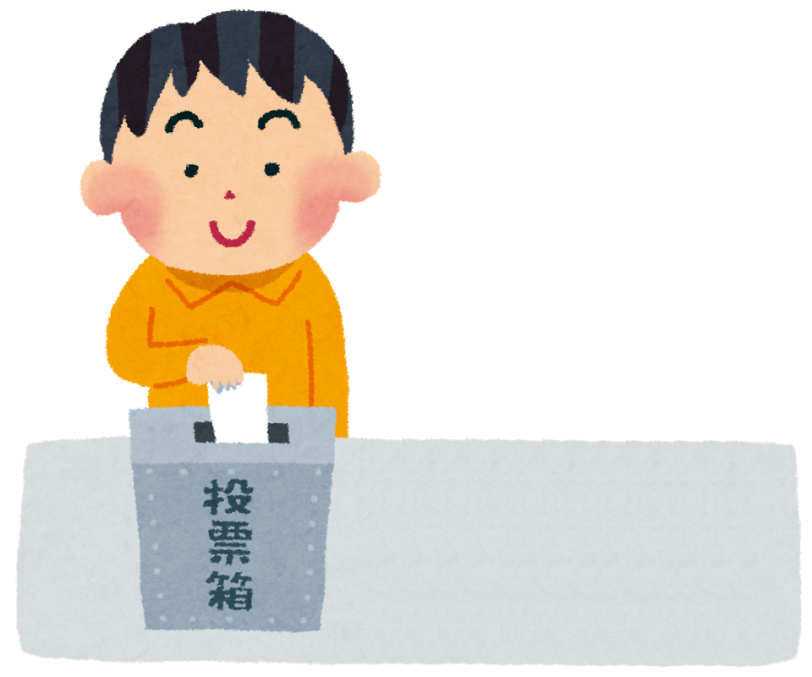 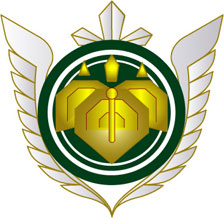 桐ヶ丘高校生のための
１８歳選挙権Ｑ＆Ａ
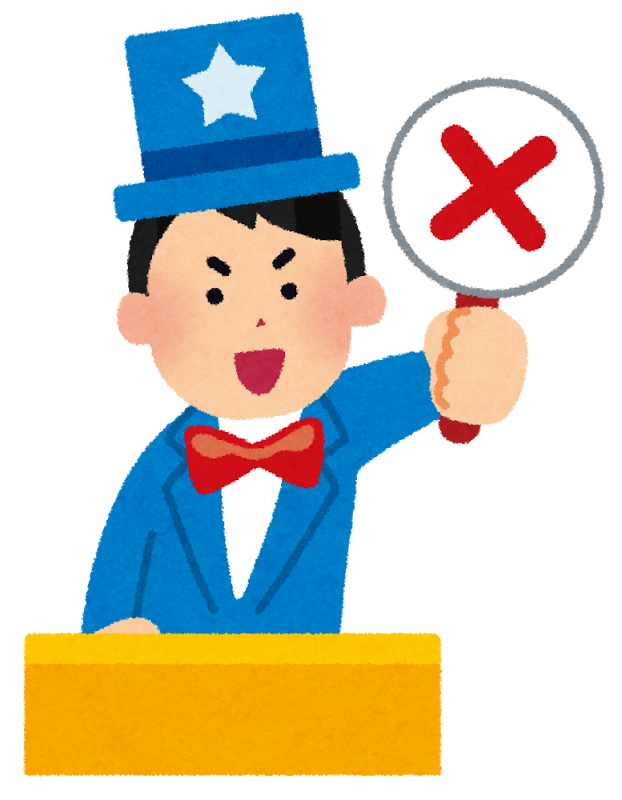 選挙クイズ
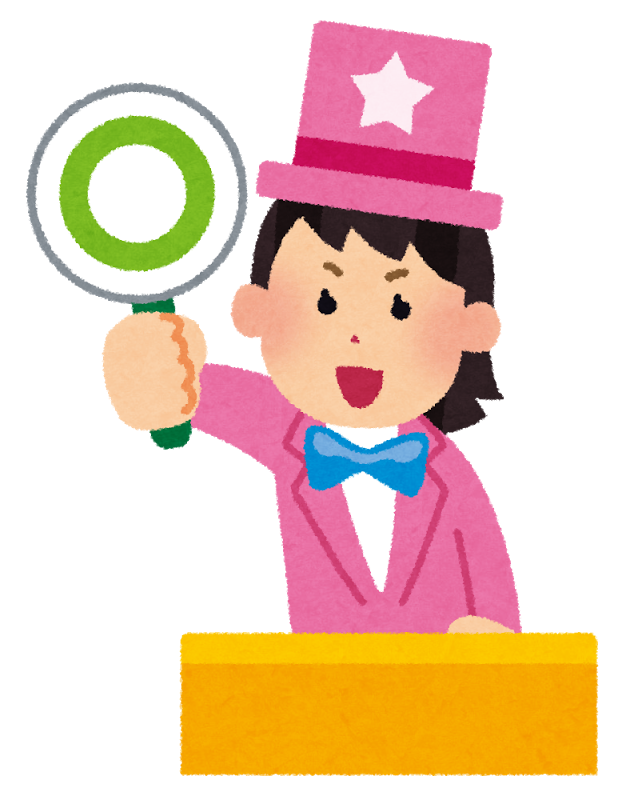 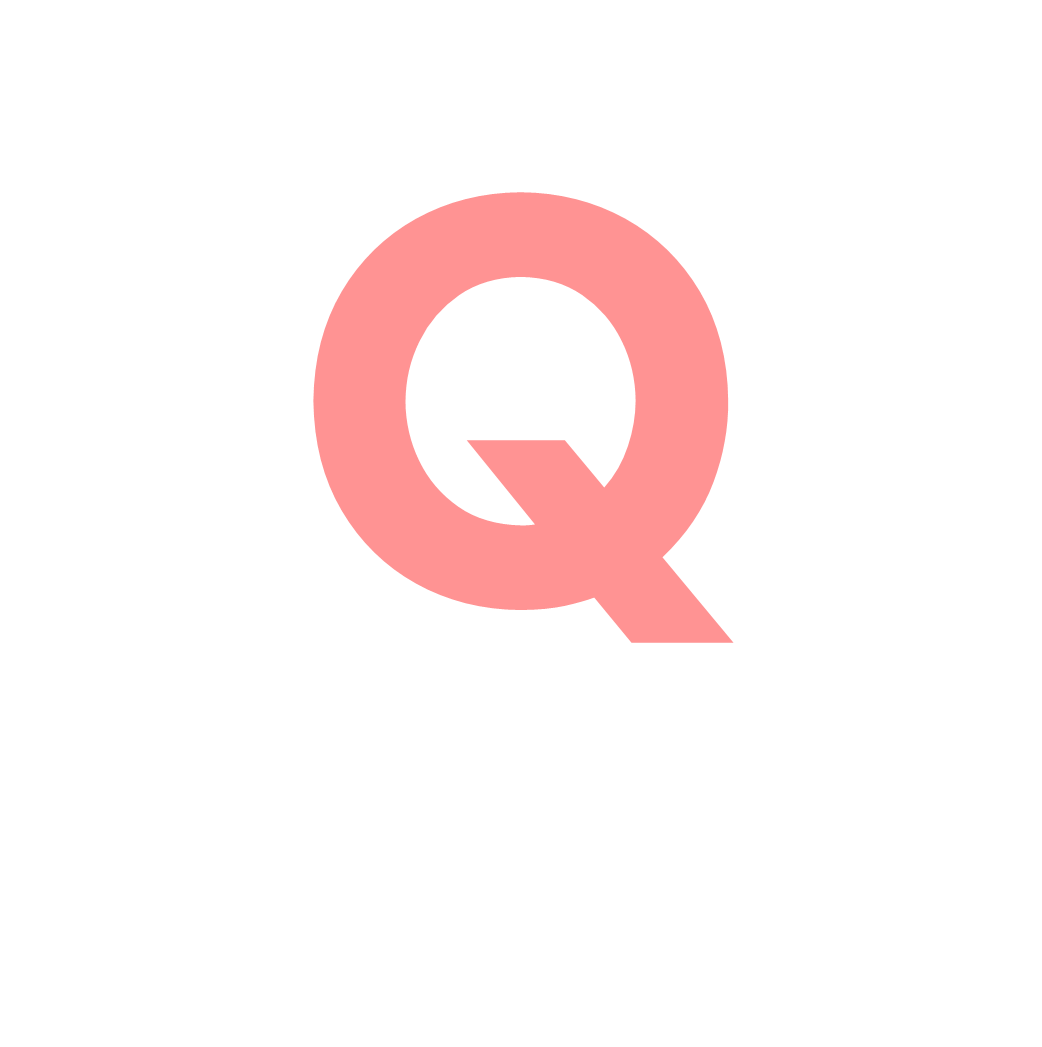 2
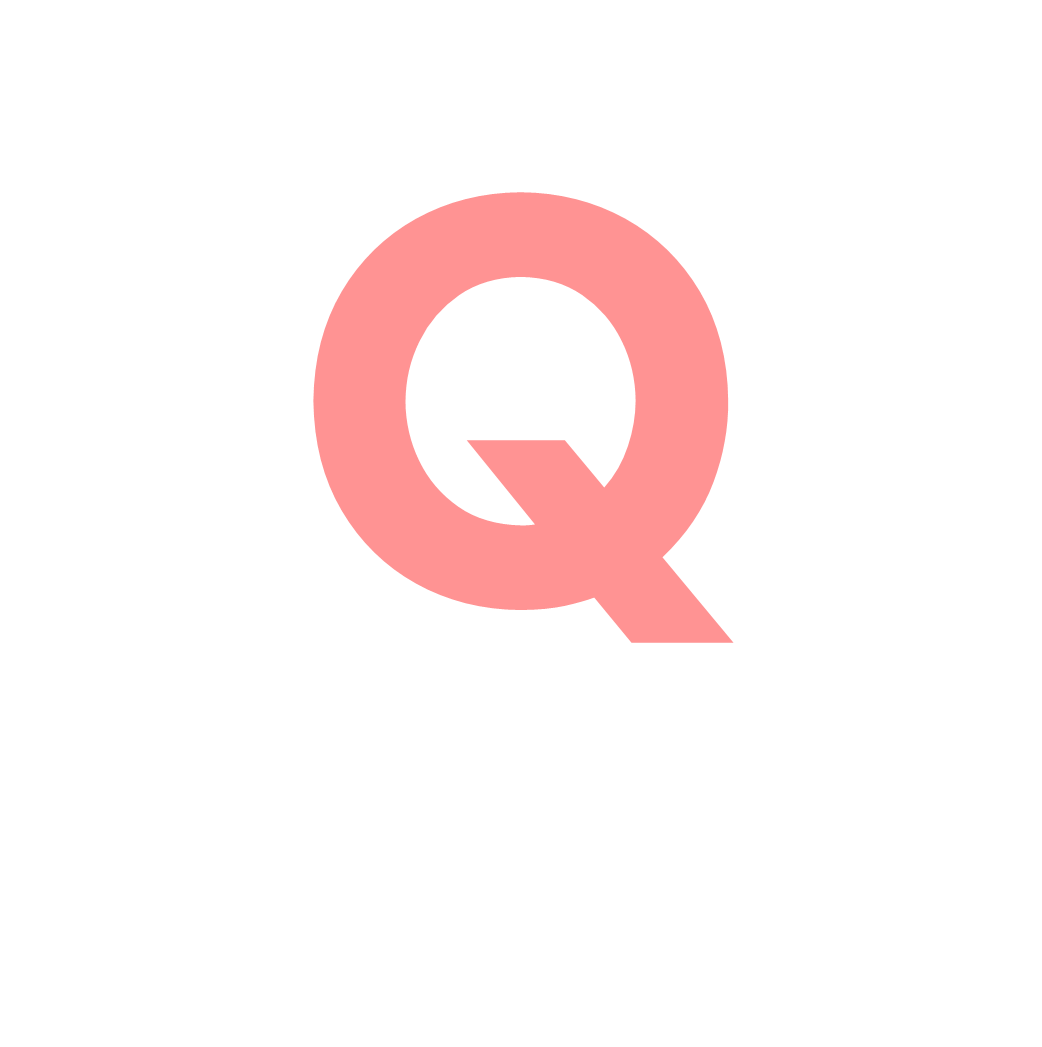 インターネットで投票は？
できる
できない
3
正解発表
解説
現行法ではできません
投票は、必ず投票所で行います

全国のいくつかの市町村では、投票所に赴いて端末機に入力する「電子投票」ができる条例を持っています
正解は
できない
です。
4
投票率が10パーセントを切った場合、選挙の結果はどうなる？
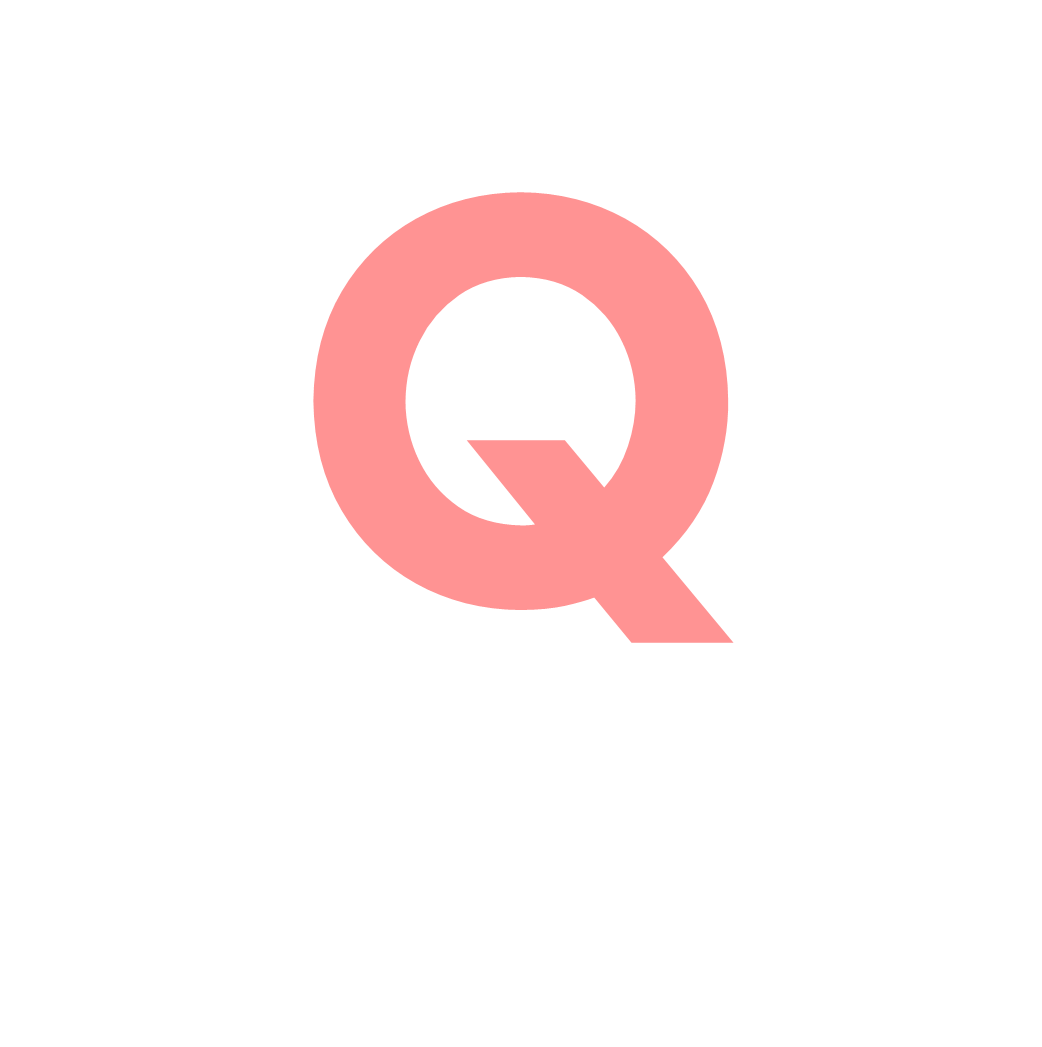 選挙のやり直し
選挙結果は確定
5
正解発表
解説
投票率が低く、国民の意思を反映していないと考えられたとしても、やり直しはできません

投票率にかかわらず、結果は確定します
正解は
結果確定
です。
6
２７年６月：公職選挙法　改正
第９条 （選挙権） 
日本国民で年齢満１８年以上の者は、衆議院議員及び参議院議員の選挙権を有する。 
日本国民たる年齢満１８年以上の者で引き続き３箇月以上市町村の区域内に住所を有する者は、その属する地方公共団体の議会の議員及び長の選挙権を有する。
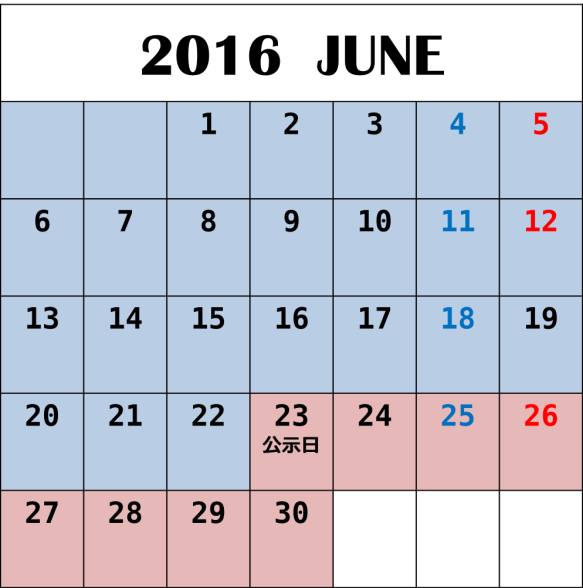 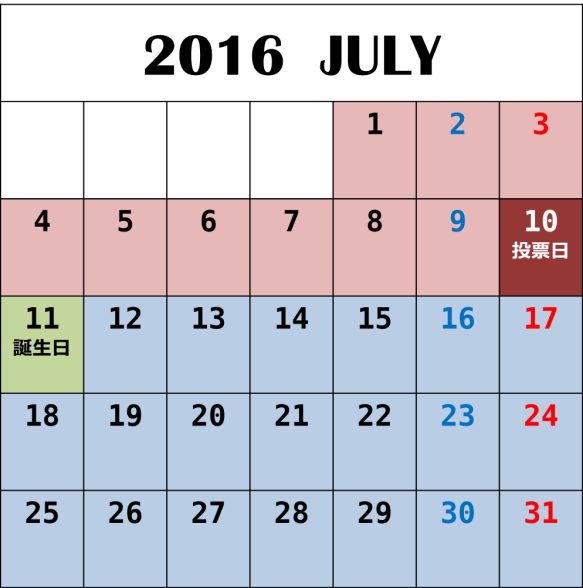 選挙運動期間
政治活動が認められる期間
【今夏の参議院議員選挙の場合】
7月10日を投票日と仮定すると…
・選挙運動期間は公示日から投票日前日までの17日間（6月23日～7月9日）
・6月22日までは選挙運動を行うことは禁止されている（事前運動の禁止）
P8
政治活動と選挙運動
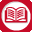 【政治活動の概念】
政治上の主義・政策を、
公職の候補者を推進・支持
もしくはこれに反対する
直接間接の一切の行為
【選挙運動の概念】
・特定の選挙
・特定の候補者の当選を目的
・直接・間接に必要かつ有利
[Speaker Notes: P8]
選挙運動とは・・・
「今度の参議院議員選挙には、
◎◎◎◎に
清き一票を投票してください」
選挙運動期間内の働きかけ
これまでの18歳は選挙運動が禁止
投票依頼
街頭演説行為
選挙事務所での活動
SNSや動画の拡散
これからはできるようになる
してはいけないこと
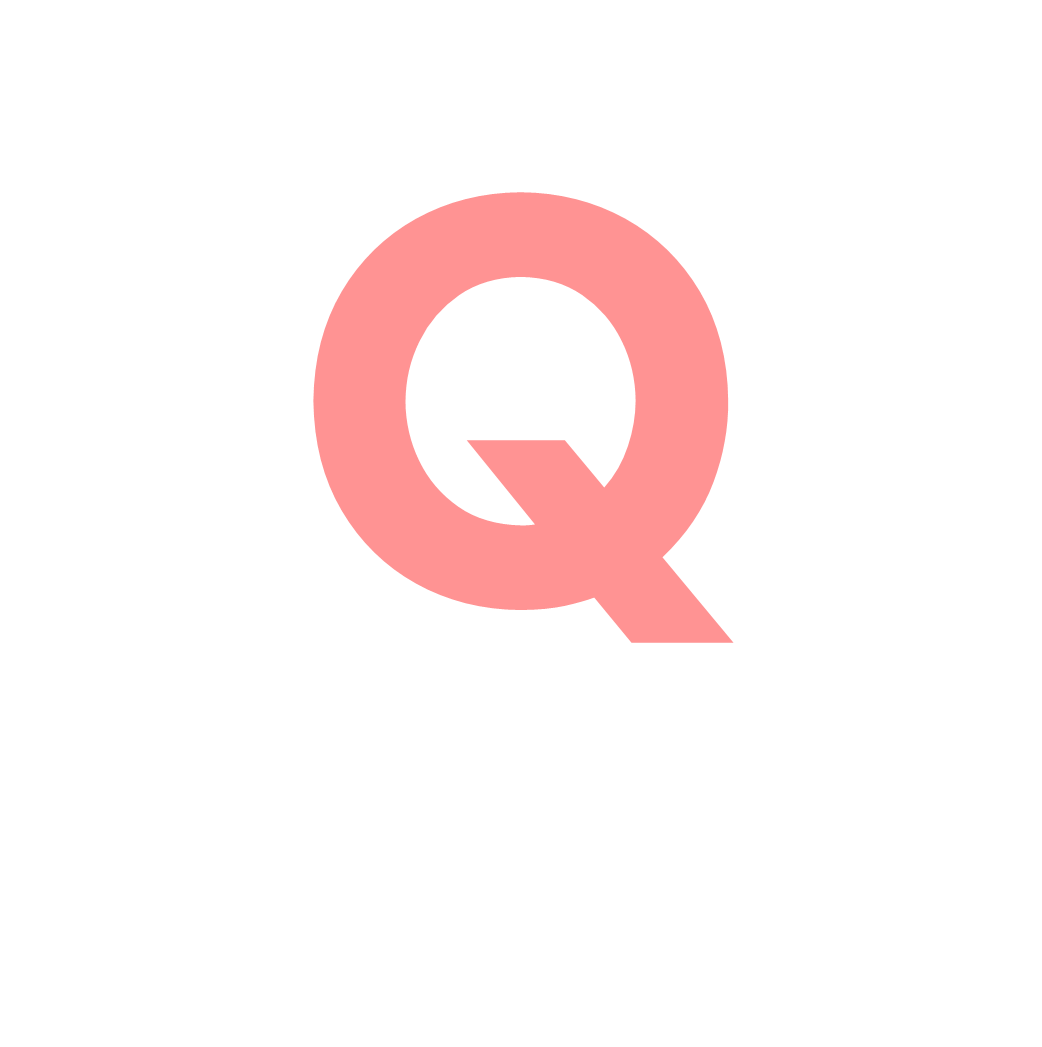 友達に「今度お昼おごるから○○に投票して」と頼まれた。投票してもいい？
してもいい
してはいけない
13
正解発表
解説
買収罪になります。

頼んだ友達はもちろんのこと、投票に応じた人も処罰の対象になります。

絶対にやめましょう。
正解は
してはいけない
です。
14
15
選挙期間中にできること、できないこと
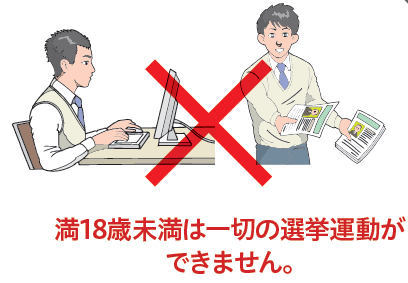 P12
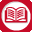 [Speaker Notes: P１２]
16
満18歳（有権者）になれば選挙運動が可能
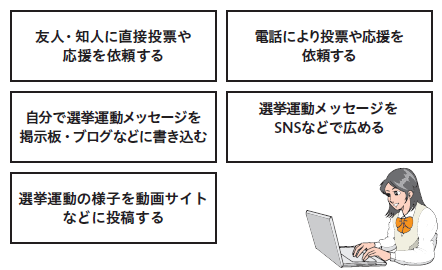 [Speaker Notes: P１３]
17
ただし、選挙期間中に、電子メールを利用しての選挙運動はできません
[Speaker Notes: P１３]
18
Ｑ．もし、公職選挙法違反を行った場合、１８歳でも罰せられますか？
Ａ．罰せられることもあります。
まとめ
１８歳以上・・・◎
１８歳未満・・・◎

ただし禁止・制限あり
１８歳以上・・・◎
１８歳未満・・・×
20
21
選挙の仕組み　投票の流れを見てみよう
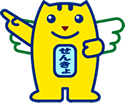 22
P10
①立候補受付により選挙がはじまります
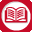 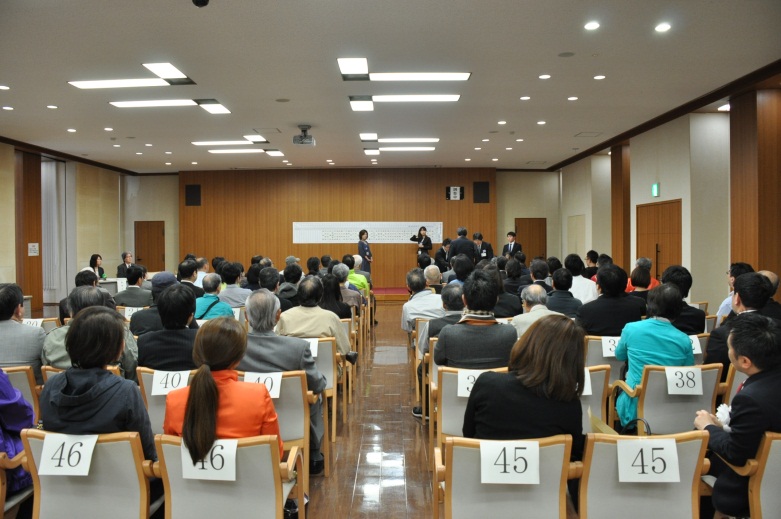 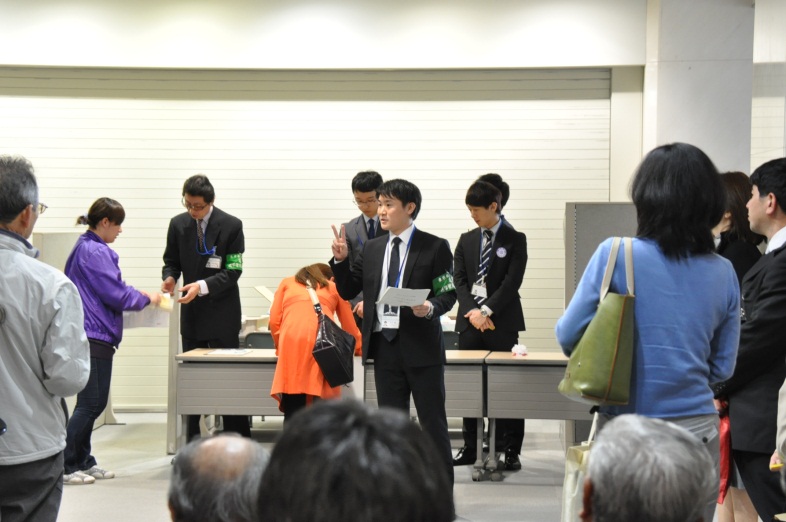 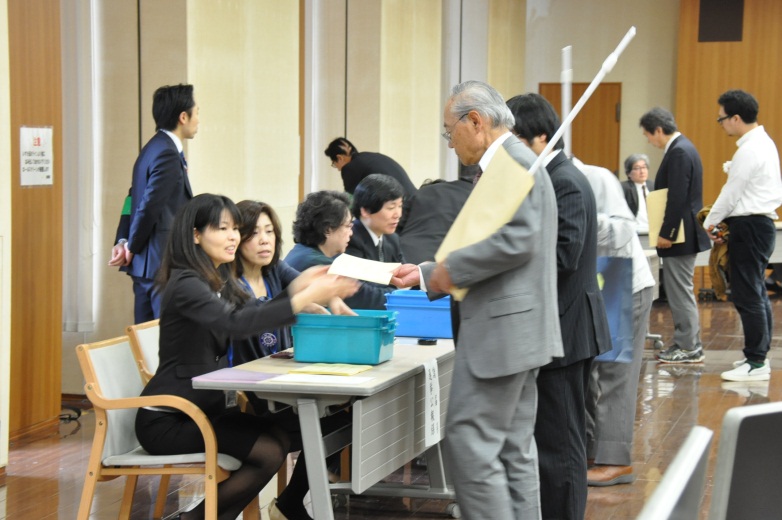 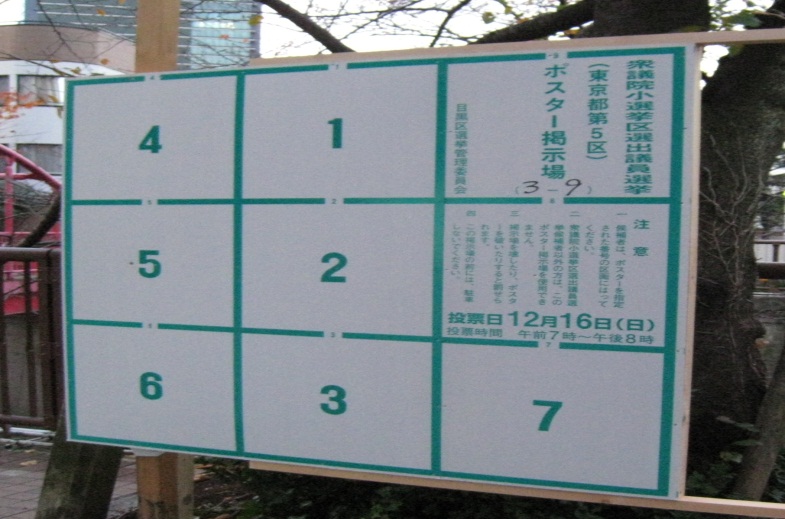 [Speaker Notes: P１０]
23
②投票所入場整理券が届きます
封筒タイプ
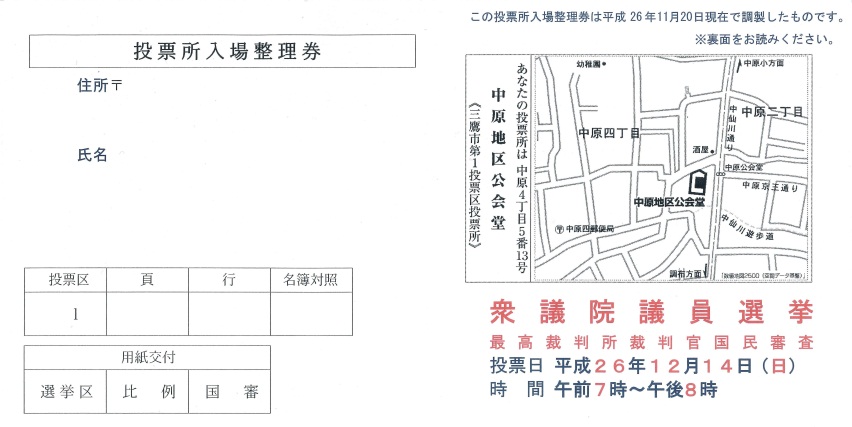 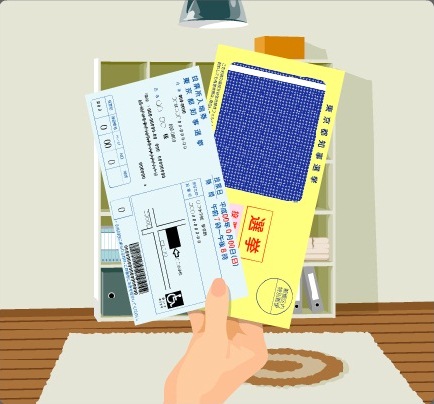 はがきタイプ
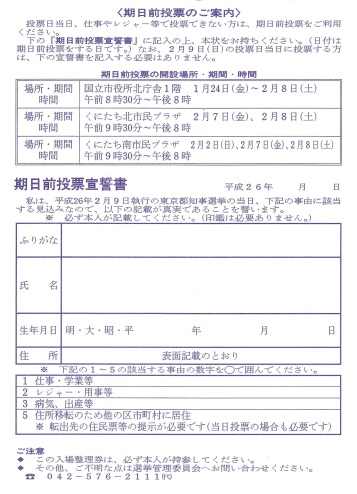 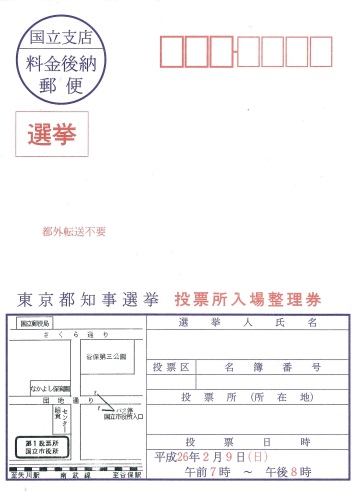 24
③投票先を決めるための情報を集めます
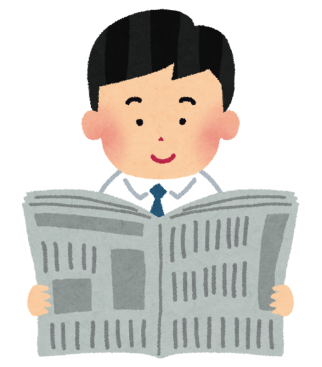 国政選挙・知事選挙の場合
政見放送
選挙公報
選挙ポスター
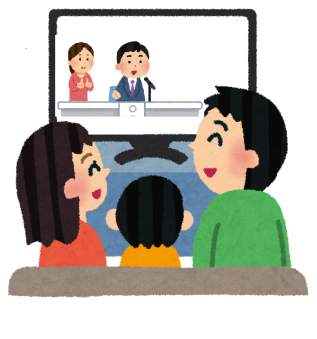 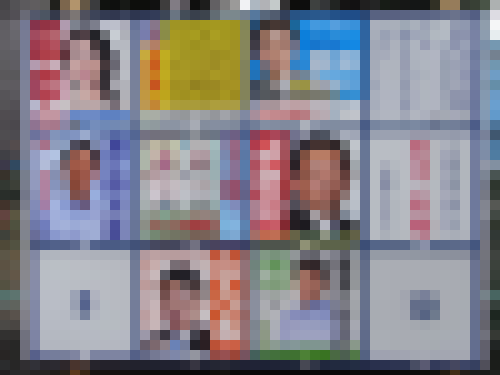 街頭演説・
　　選挙カー
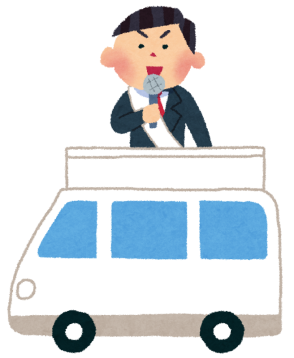 候補者や政党の
ビラ・はがき等
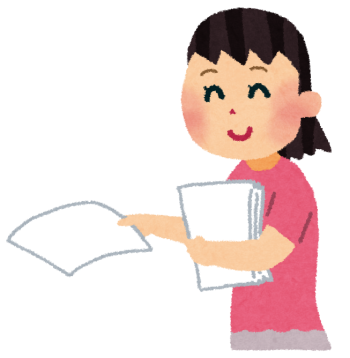 友達や身近な
ひとに聞く
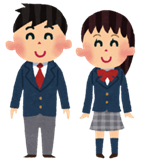 候補者・政党の
ホームページや
ＳＮＳ等
テレビ・新聞など
のマスメディア
による報道
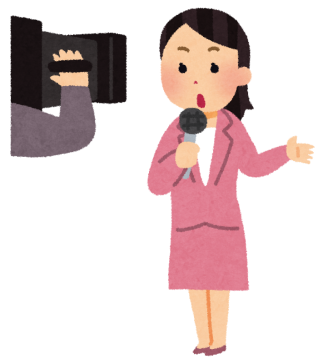 まとめサイトなど
インターネット
上の情報
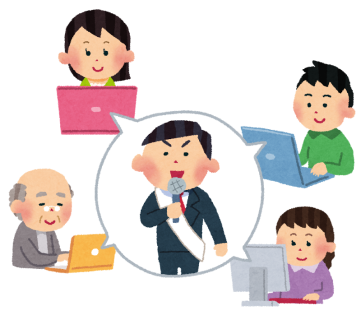 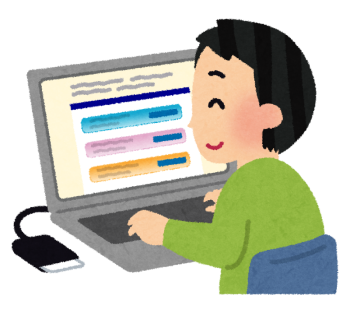 [Speaker Notes: P１１]
25
P15
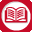 ④投票所入場整理券を持って投票所に行きます。
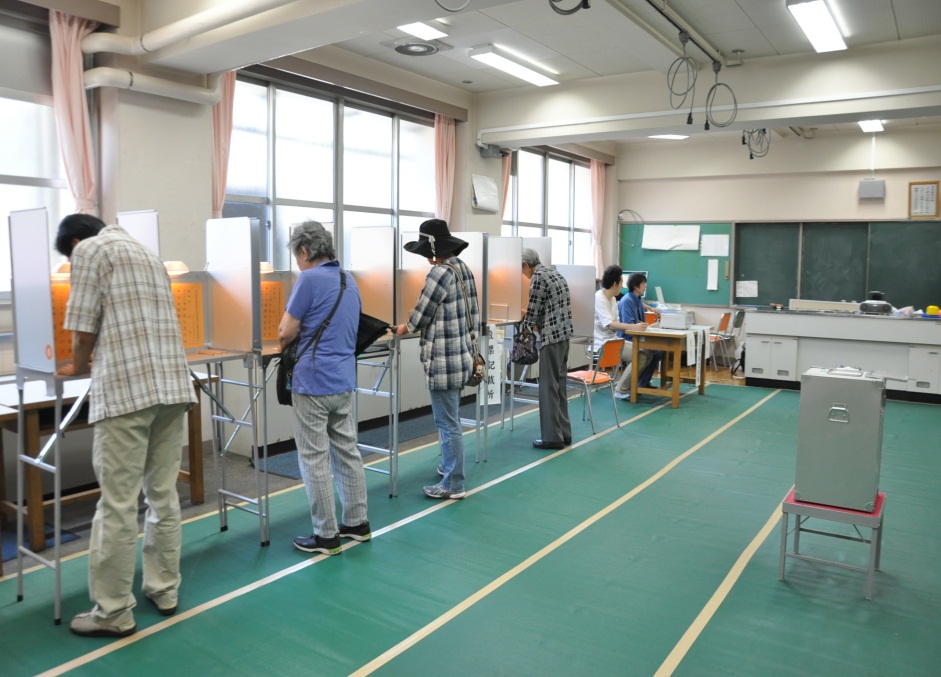 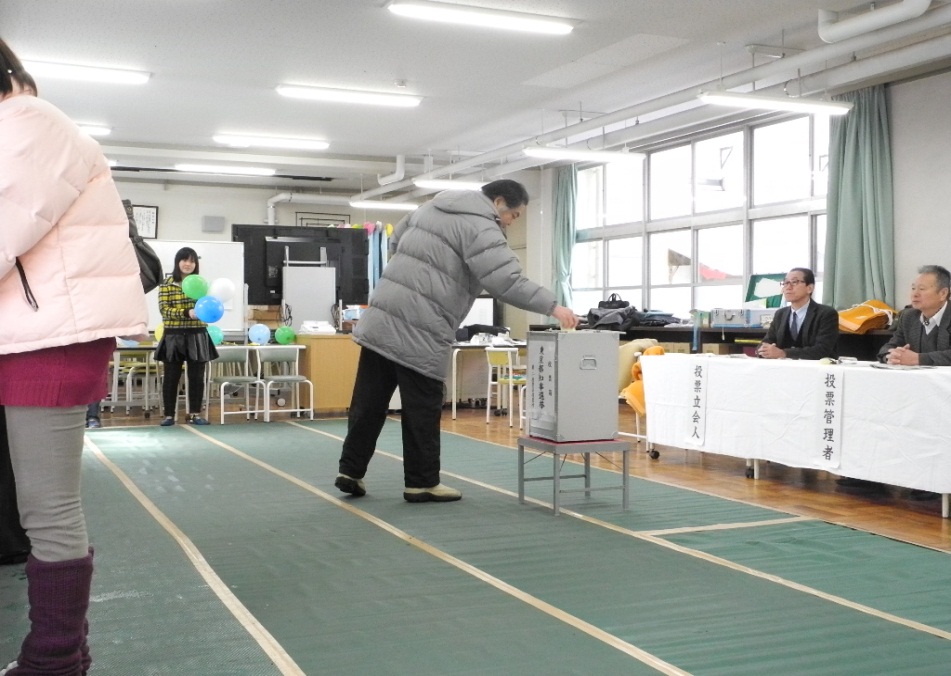 投票所内の様子
[Speaker Notes: P14]
26
⑤投票所入場整理券を渡して投票用紙をもらいます。
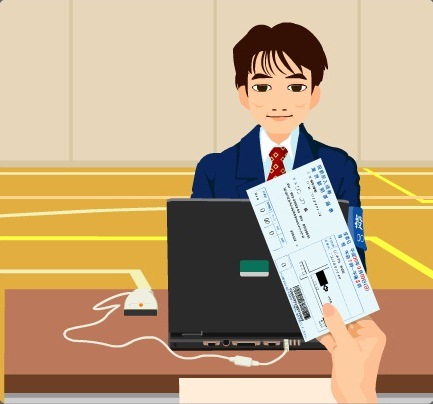 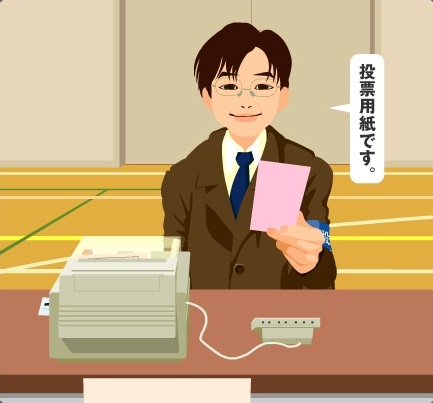 用紙交付係
名簿対照係
[Speaker Notes: P１４]
27
⑥記入して投票します。
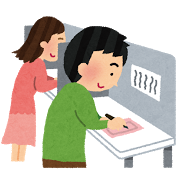 投票用紙に記入する際の注意
●秘密投票なので、他の人の記入内容
　をのぞかない。

●誰に投票するか相談しない。

●複数の候補者の名前を書いたり、
　「～候補者頑張れ！」など名前以外
　のことは記入しない。
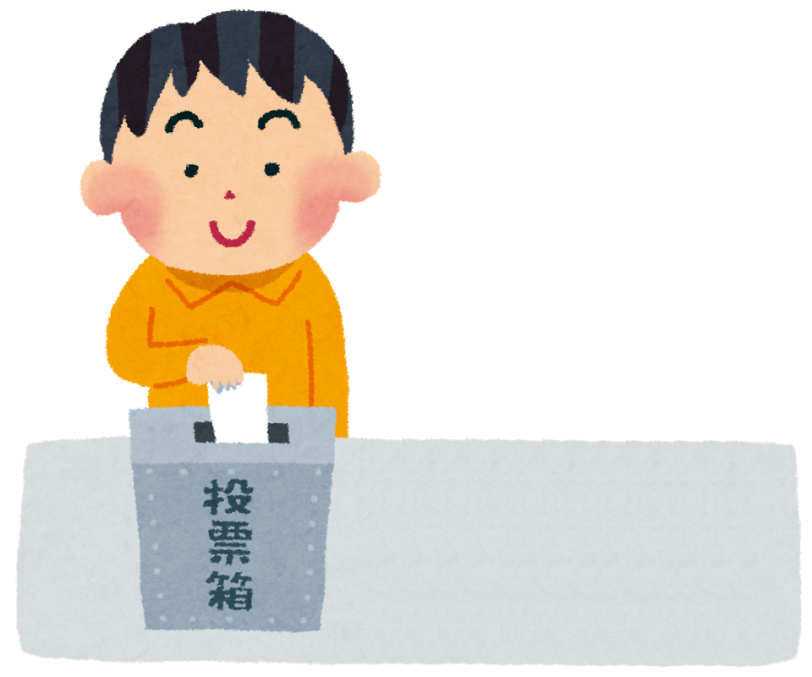 [Speaker Notes: P１４]
28
投票所の全体像
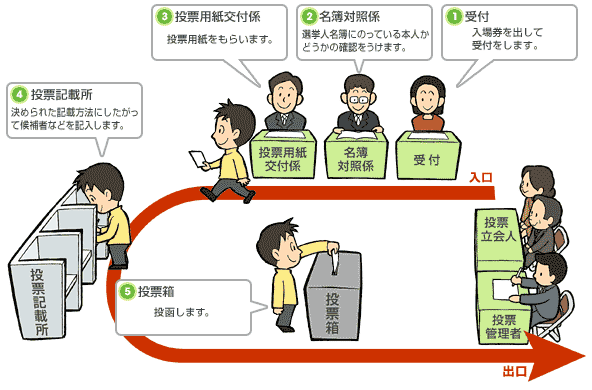 [Speaker Notes: P15]
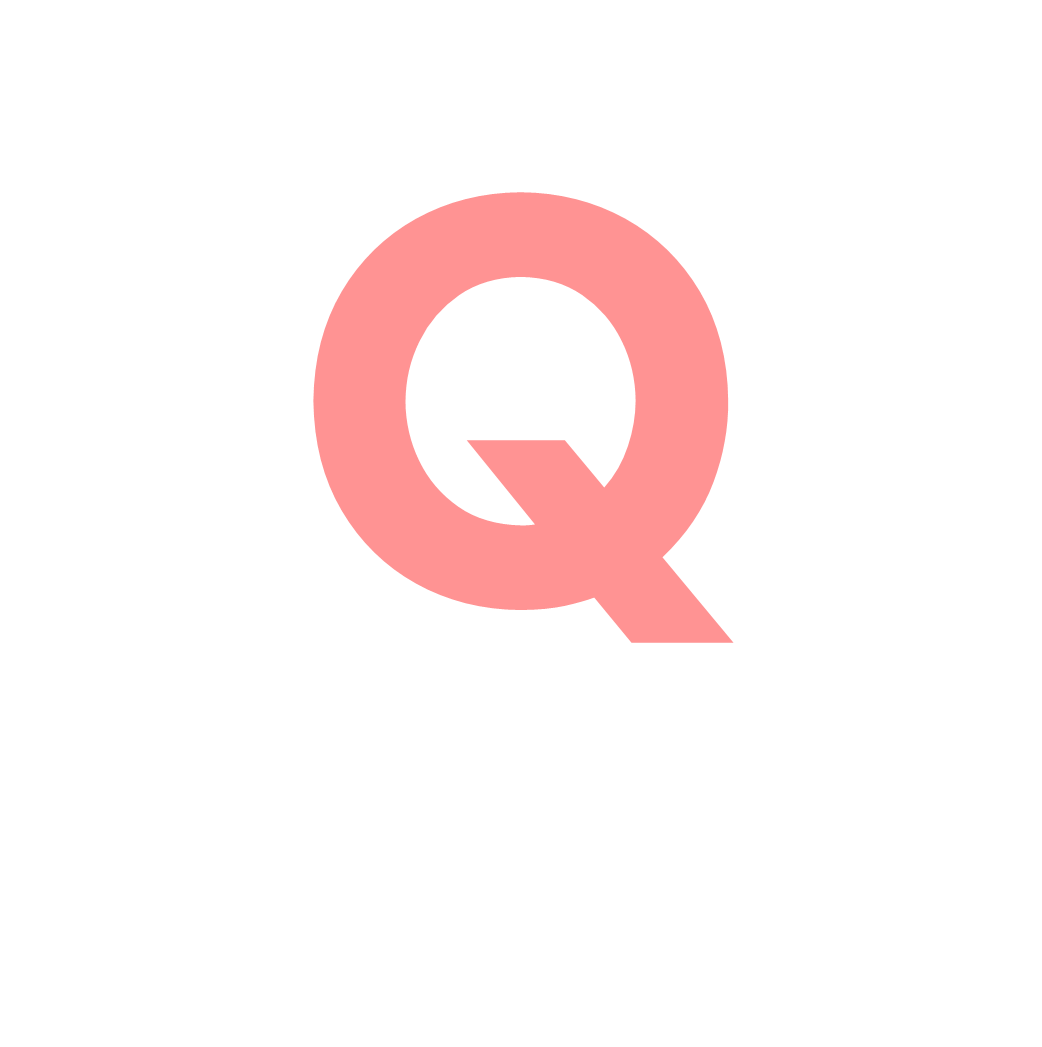 投票日に予定が入ってしまった！投票することはできる？
できる
できない
29
正解発表
解説
投票日当日に投票に行けなくても、期日前投票制度で、投票日前に投票することができます。
正解は
できる
です。
30
[Speaker Notes: P１４]
31
その他の投票制度
・国内居住地から離れた
　ところに滞在している･･･
・入院していて当日投票に
　行くことができない
国政選挙・地方選挙の両方で利用できます
不在者投票制度
● 名簿登録地の区市町村の選挙管理委員会事務局に投票用紙を請求
	⇒滞在地で投票
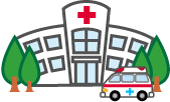 国政選挙のみ利用できます
海外に居住している
在外投票制度
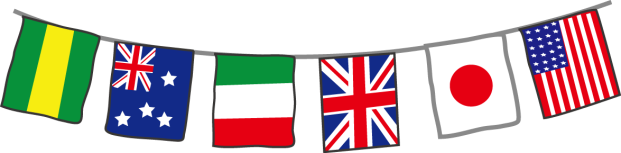 ● 在外公館で在外選挙人名簿に登録 
　 ⇒在外公館での投票もしくは郵便での投票
国政選挙のみ利用できます
外国と日本を行き来する
船で働いている
洋上投票制度
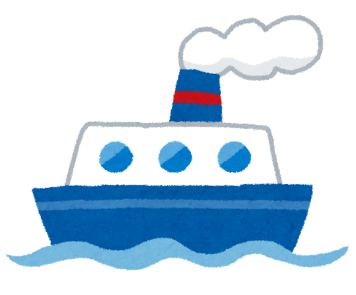 ● あらかじめ、住んでいる区市町村の選挙管理委員会事務局から
　 証明書を発行してもらう。
 　⇒事前に船長に洋上投票を申し出て、船の上からファクシミリを
　　 使って投票
[Speaker Notes: P１４]
32
なんで投票に行かないといけないの？
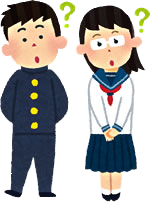 33
P25
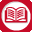 こんなに低い？若年層の投票率
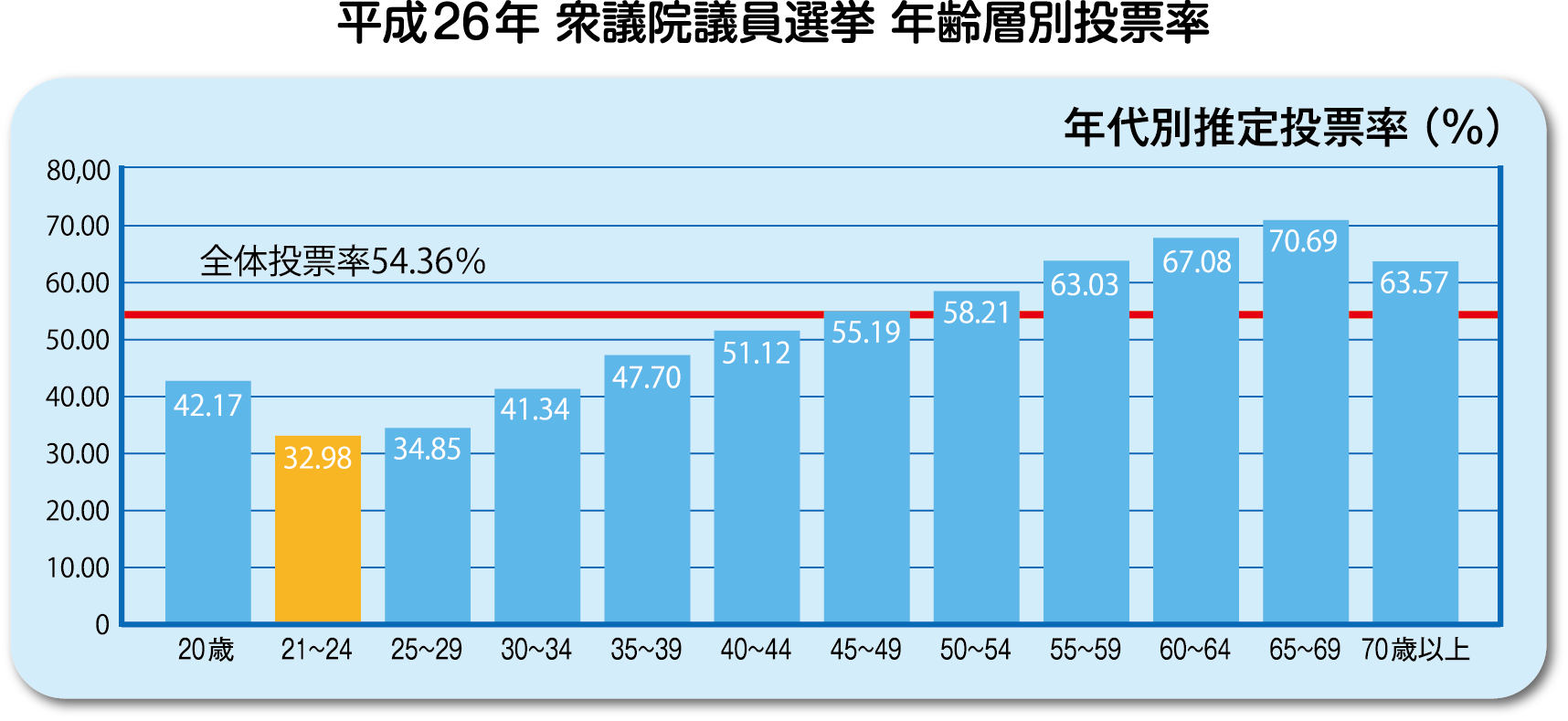 [Speaker Notes: P２４]
34
「将来のことを考えたらサッカー場が必要だろうが、目先の選挙のことを考えたらゲートボール場を作るほうがいい」
投票率が低いとどうなるの？
候補者は投票してくれる人を対象に、政策を考える傾向にある。

必ず投票する人達の、政治への要望が通りやすくなる。
[Speaker Notes: P２６]
35
18歳選挙権で若者の有権者が　　　　　全国で約２４０万人増える
あなたの一票、しっかり意思表示しよう
社会も議員も注目している
「自分一人が投票しても変わらない」という時代ではない
政治に声を届けることが大切！！
36
投票先を選ぶ基準
37
18歳になったら、みなさんは「投票」という行為を通じて、社会と対等に向き合うことになります。
さいごに
あなたが一生懸命考えて出した素直な思いを伝えてください。